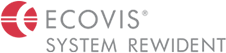 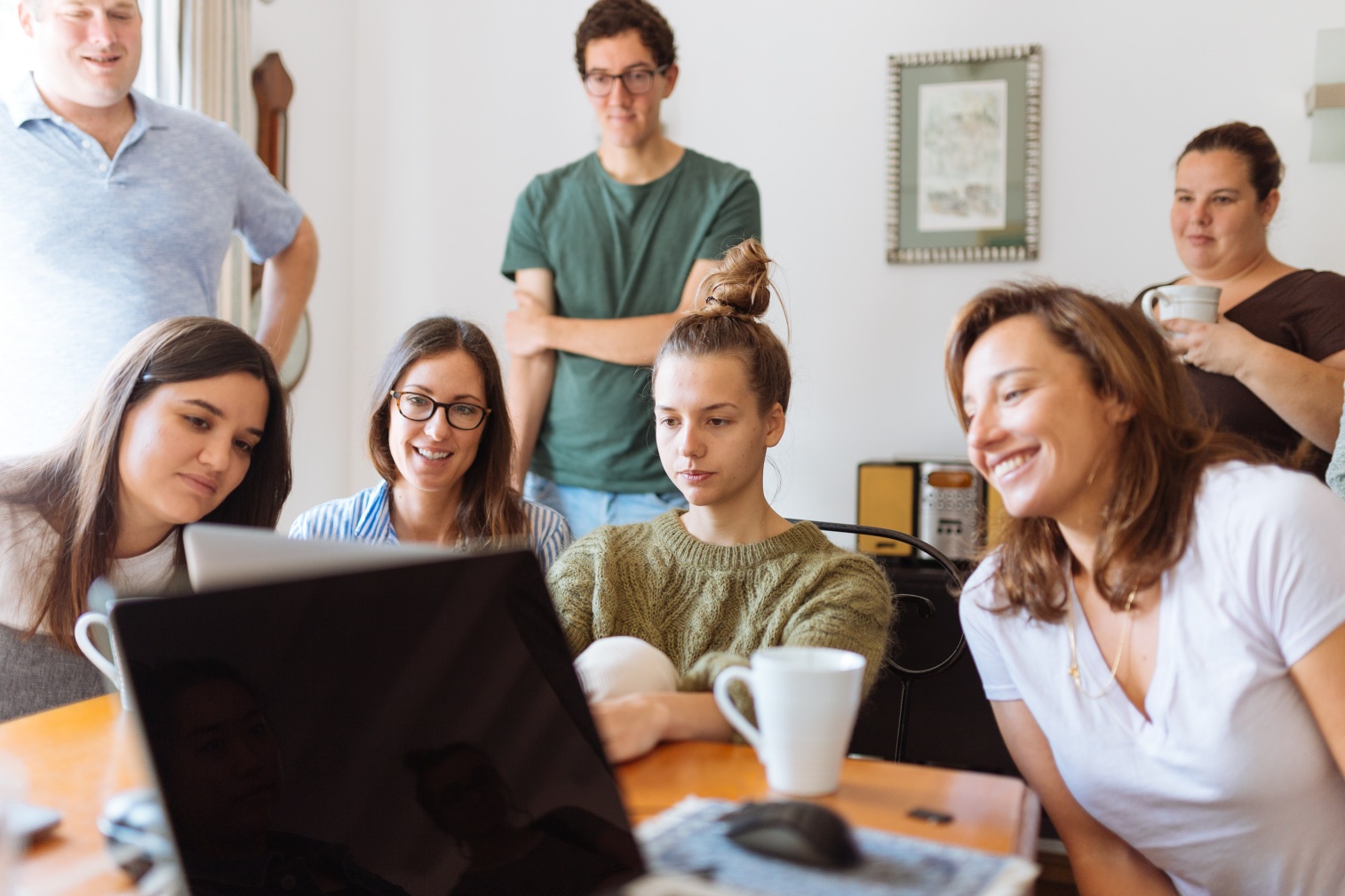 PRAKTYKI STUDENCKIE W ECOVIS SYSTEM REWIDENT
2019
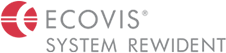 AGENDA
Czas trwania i cel praktyk

Zakres praktyk

Etapy praktyk

Organizacja

Dane kontaktowe
www.ecovis.com
2
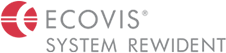 CZAS TRWANIA I CEL PRAKTYK:
Termin praktyk: 3 tygodnie w terminie od 8 do 26  lipca 2019 roku

Cel praktyk:
przekazanie podstaw teoretycznych oraz praktycznych z zakresu działania firm audytorskich i księgowych;
przekazanie podstaw teoretycznych oraz praktycznych z zakresu badania sprawozdań finansowych;
zapoznanie z zasadami etyki oraz jakości związanych z pracą w audyciei księgowości;
zapoznanie z metodologią pracy w audycie;
praktyczne przygotowanie praktykantów do uczestnictwa w projektach badań sprawozdań finansowych i innych usług biegłego rewidenta
3
www.ecovis.com
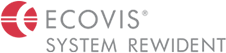 ZAKRES PRAKTYK:
Szkolenie obejmujące:
Specyfikę i podstawy prawne działania firmy;
Metodologie badania sprawozdań finansowych; 
Zajęcia praktyczne w zakresie umiejętności w sporządzaniu dokumentacji rewizyjnej i badaniu wybranych obszarów sprawozdania finansowego

Praktyka w audycie
Zapoznanie się z dokumentacja rewizyjną klientów i narzędziami stosowanymi przy badaniu sprawozdań finansowych;
Przygotowywanie dokumentacji rewizyjnej dla wybranych obszarów

Praktyka w księgowości
Praca zadaniowa związana z realizacja powierzonych zadań
www.ecovis.com
4
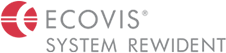 ETAPY PRAKTYK:
Etap Wstępny (8 lipca 2019)
kwestie organizacyjne (dokumenty, oświadczenia o poufności, kwestionariusze, uzupełnienie dokumentów osobowych np. formularz osobowy, deklaracja uczestnictwa, oświadczenie o danych osobowych), podpisanie umów;
prezentacja firmy, omówienie przebiegu i organizacji praktyk;
Pierwszy etap (9 - 12 lipca 2019) 
zapoznanie się z firmą, branżą, produktami;
szkolenia teoretyczne oraz praktyczne z zakresu np. dokumentacji rewizyjnej
Drugi etap stażu (15 - 19 lipca oraz 22 – 26 lipca 2019)
praktyka księgowa;
praktyka w audycie
Trzeci etap stażu (24 -26 lipca 2019)
praktyka księgowa cd.;
praktyka w audycie cd.;
praca samodzielna w zespołach nad powierzonym zadaniem/ case study
Zakończenie programu stażowego, wydanie zaświadczeń
www.ecovis.com
5
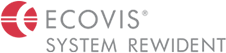 ORGANIZACJA:
Zgłoszenia na praktyki wraz z cv proszę kierować na adres mailowy: rekrutacja@ecovis.pl z dopiskiem w tytule: „praktyki”.

Proszę o zawarcie w cv następującego oświadczenia:
„Wyrażam zgodę na przetwarzanie wszystkich  danych osobowych zawartych w moim CV  na potrzeby rekrutacji w programie  praktyk studenckich w firmie ECOVIS System Rewident Sp. z o. o. z siedzibą przy ulicy Garażowej 5A w Warszawie.”


Sprawy organizacyjne: Kamila Kamińska (kamila.kaminska@ecovis.pl).
Godziny praktyk: 9-16 (możliwość indywidulanego ustalenia przedziału czasowego)
Praktykanci będą zdobywać umiejętności pod nadzorem specjalistów i biegłych rewidentów.
W przypadku niektórych prac oraz case study, praktykanci będą pracowaćw grupach roboczych i będzie to praca zespołowa.
Opiekunami odpowiedzialnymi za praktykantów będą wyznaczeni biegli rewidenci.
6
www.ecovis.com
Więcej informacji na www.system-rewident.com.pl lub www.ecovis.com
e-mail:    warsaw-sr@ecovis.com
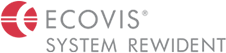 DANE KONTAKTOWE
7
www.ecovis.com